Второй иностранный язык как основа межкультурной компетенции учащегося
Кусаева Л.П.
учитель иностранного языка II квалификационной категории
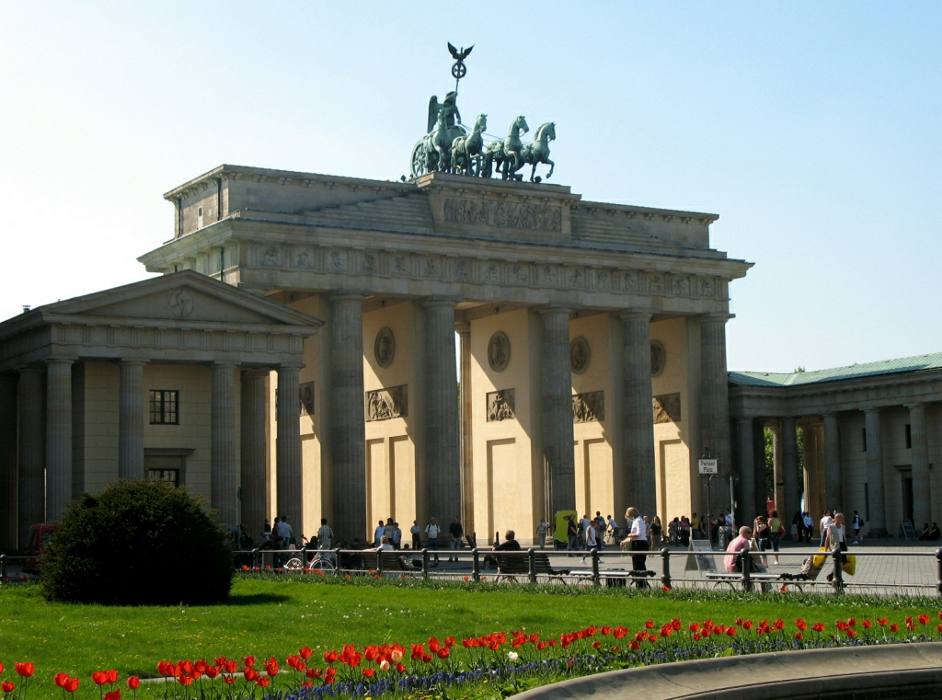 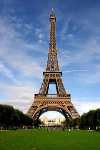 Deutsch ?   le français ?
Немецкое качество очень ценится в России
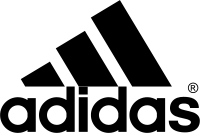 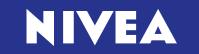 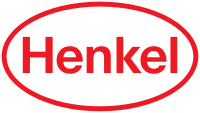 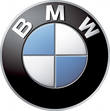 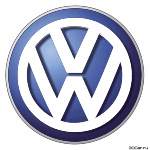 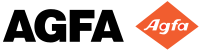 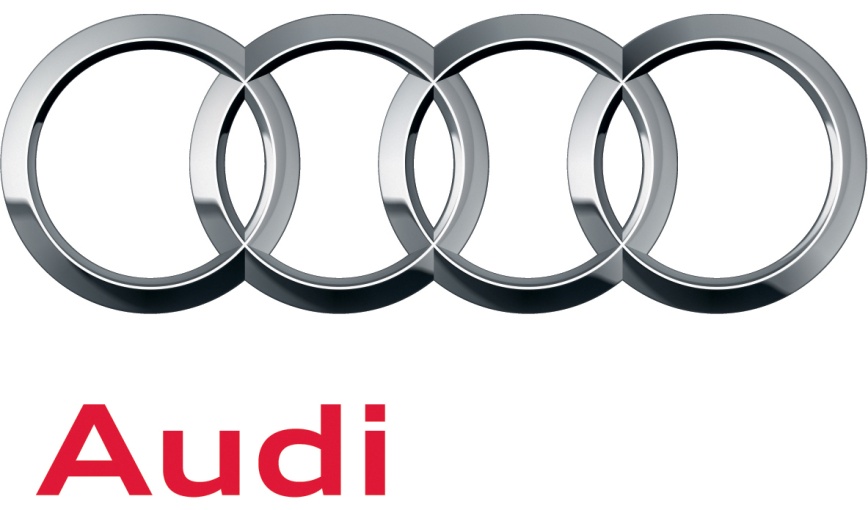 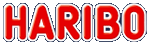 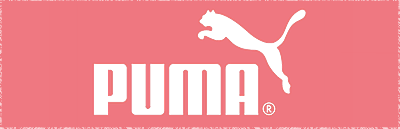 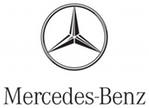 Специфичность условий обучения ИЯ²
* наличие трёх контактирующих в процессе обучения языков     (родной язык – ИЯ¹ - ИЯ²)
* наличие опыта в изучении неродного языка
* привлечение ассоциаций из родного и ИЯ¹, сравнение семантических нюансов, поиск лексических эквивалентов, перевод на родной и ИЯ¹
Цель обучения ИЯ²
- формирование у учащегося способности, готовности и желания участвовать в межкультурной коммуникации и самосовершенствоваться в овладеваемой им коммуникативной деятельности
Как это происходит?Представление о новой стране, стиле, образе жизни               общность и различие разных национальных культур             рефлексия собственных культурных ценностей при  критическом положительном отношении к культуре немецкоязычного народа            обогащение картины мира
Изучение немецкого языка как ИЯ² способствует развитию у учащихся
толерантности к другому образу жизни, мыслей, к иной позиции партнёра по общению;
умения и желания видеть и понимать различие и общность в родной культуре и культурах стран ИЯ¹ и ИЯ²;
понять ещё одну – иную – картину мира и обогатить за счёт этого свою собственную систему мировосприятия;
личностных качеств: самостоятельности, активности, способности к словотворчеству.
Вывод:
Изучение второго иностранного языка является основой межкультурной компетенции учащегося.